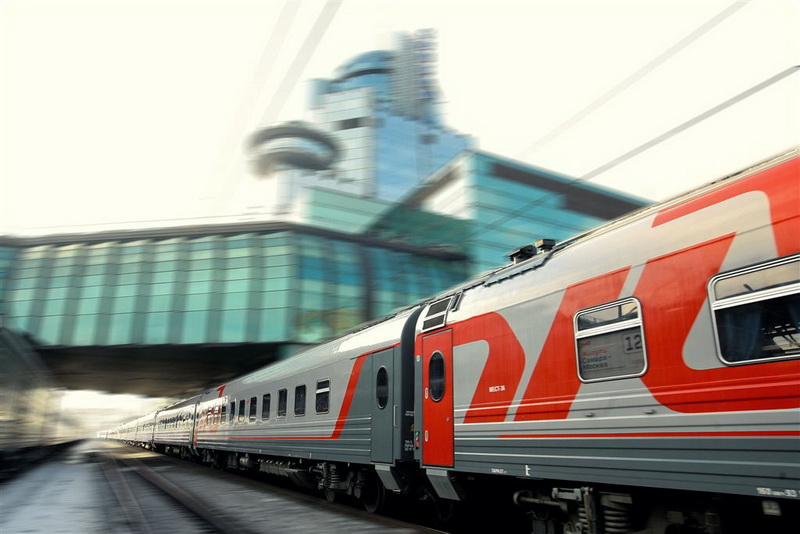 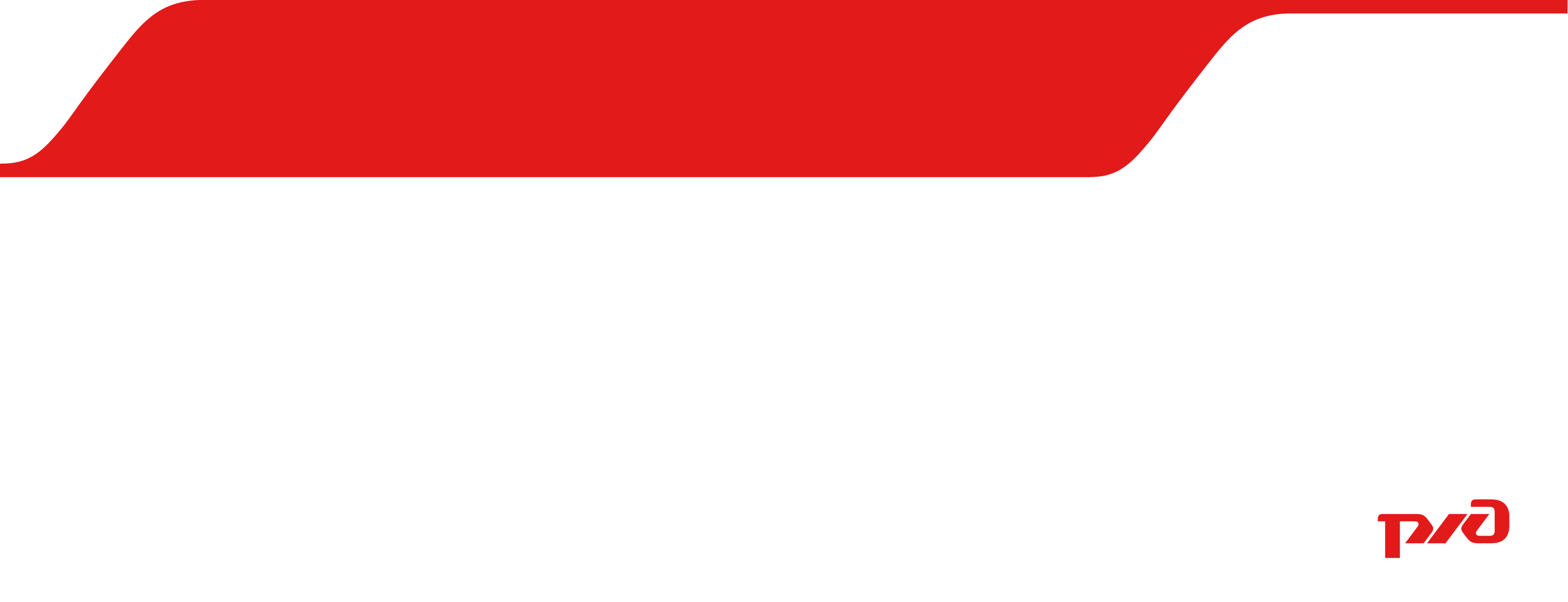 Основные итоги работы железнодорожного транспорта в январе-апреле 2020 года
Май 2020 г.
Объемы погрузки основных групп грузов в январе-апреле 2020 г.
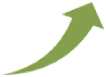 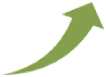 -3,2%
-5,1%
Внутрироссийское сообщение
Экспортное
сообщение
В январе-апреле 2020 г. погрузка снизилась на -4,3% относительно января-апреля 2019 г. При этом в экспортном сообщении погрузка снизилась на -3,2%, а во внутреннем – на -5,1%. Основным фактором падения общего объема погрузки стало значительное сокращение погрузки угля в экспортном сообщении (-12%).
Объемные и качественные показатели работы ОАО «РЖД» 
за январь-апрель 2020 года
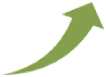 Тарифный грузооборот  830,5 млрд. т-км (-5,3% к январю-апрелю 2019 г.)
1
Средний вес 
грузового поезда
Производительность 
локомотива рабочего парка
Участковая скорость
2
3
4
+1,4%
+1,3%
43,4
км/час
42,8 км/час
тонн
тонн
Транспортные происшествияи события (стат. данные на 01.05.2020)
Надежность доставки грузов
Скорость доставки грузов
5
6
7
+6,7%
+1,1 п.п.
Инфраструктура ОАО «РЖД»
-11,9%
Динамика индексов цен производителей промышленной продукции и тарифов с 2004 г.*, рост к декабрю 2003 г., раз